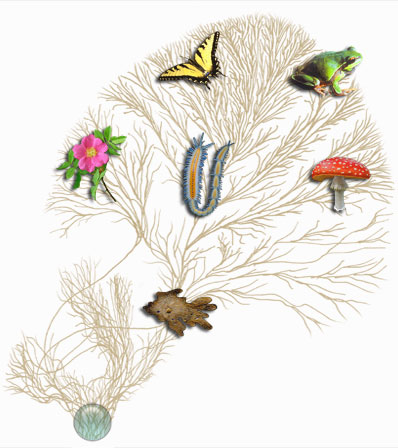 Classification & the New Taxonomy
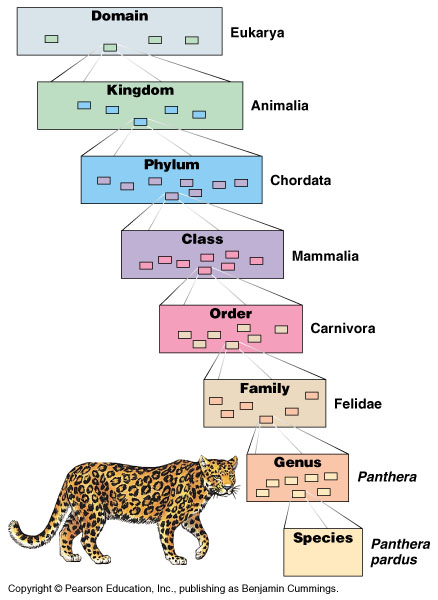 Finding commonality in variety
Organisms classified from most general group, domain, down to most specific, species
domain, kingdom, phylum, class, order, family, genus, species
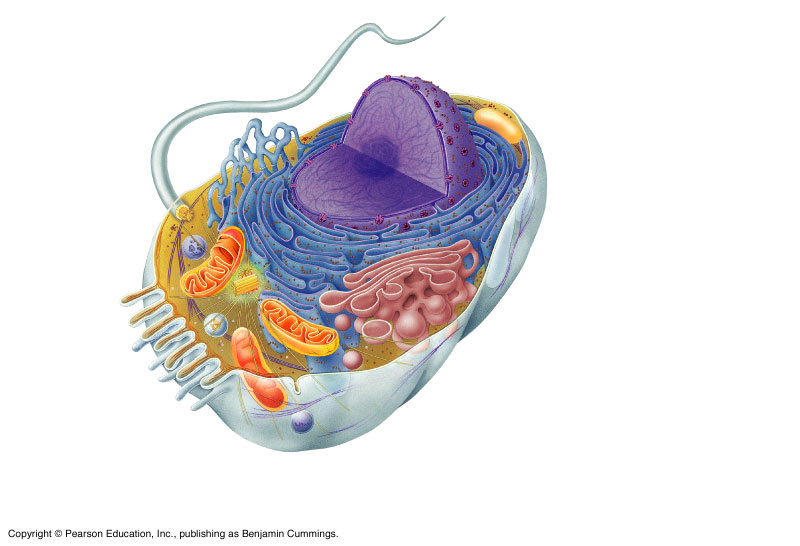 Eukaryote
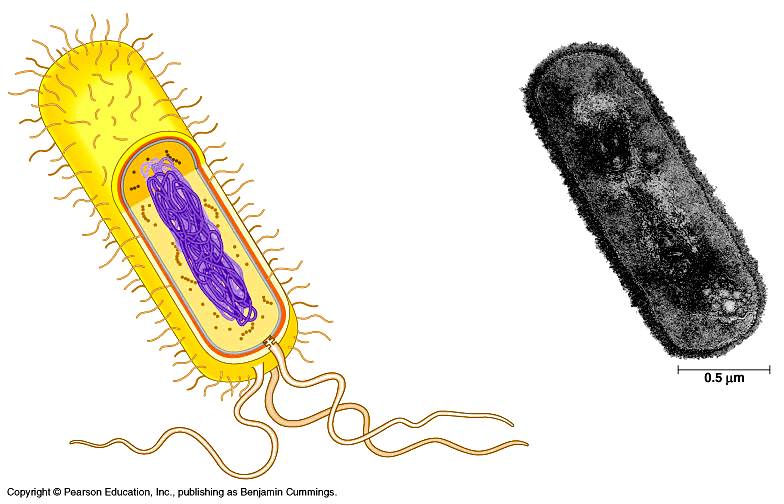 Prokaryote
Archaebacteria&Bacteria
Classification
Old 5 Kingdom system
Monera, Protists, Plants, Fungi, Animals
New 3 Domain system
reflects a greater understanding of evolution & molecular evidence
Prokaryote: Bacteria
Prokaryote: Archaebacteria
Eukaryotes
Protists
Plants
Fungi
Animals
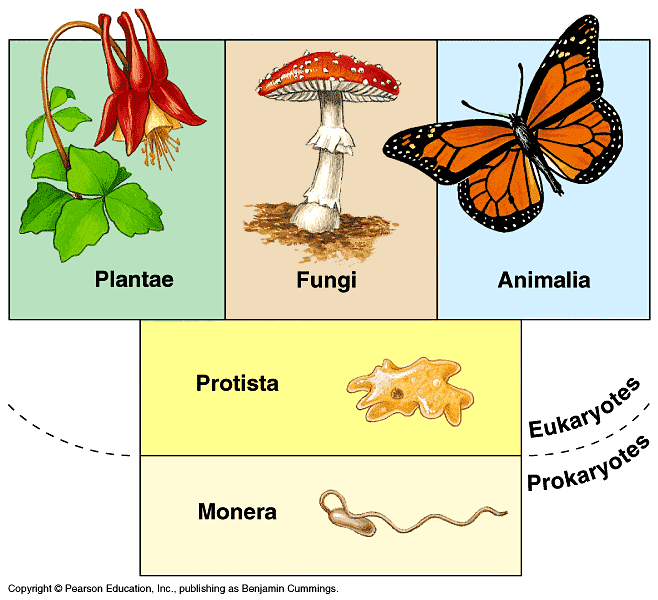 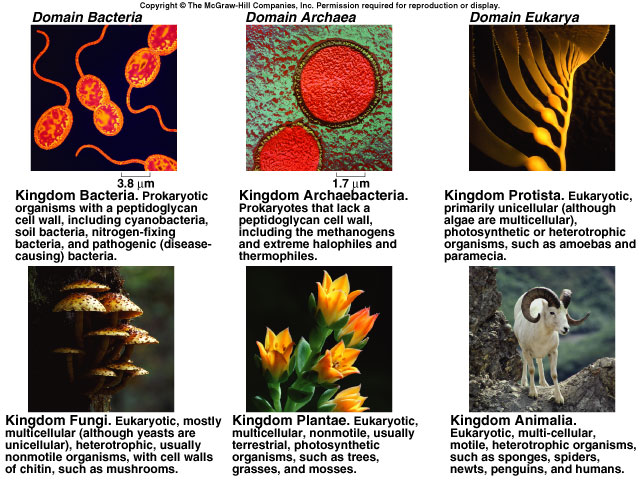 KingdomBacteria
KingdomArchaebacteria
KingdomProtist
KingdomFungi
KingdomPlant
KingdomAnimal
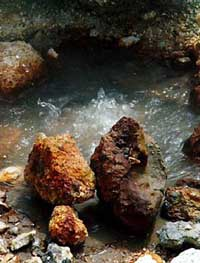 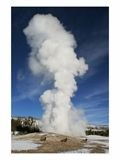 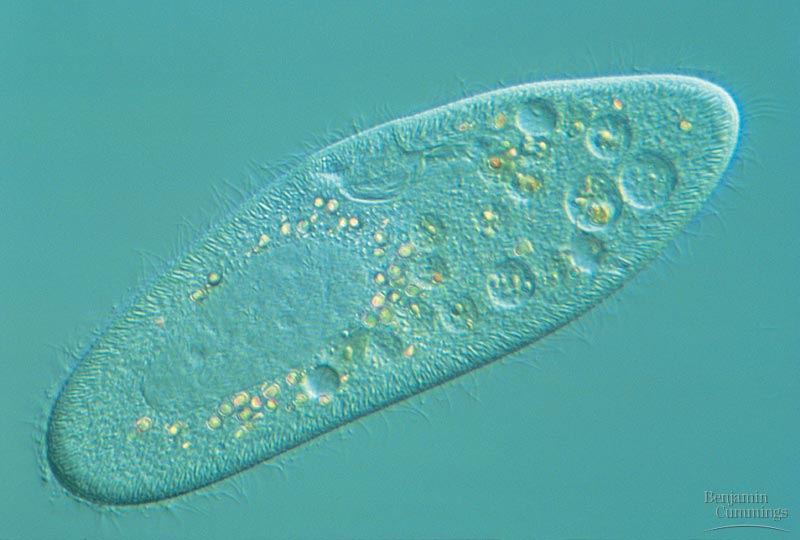 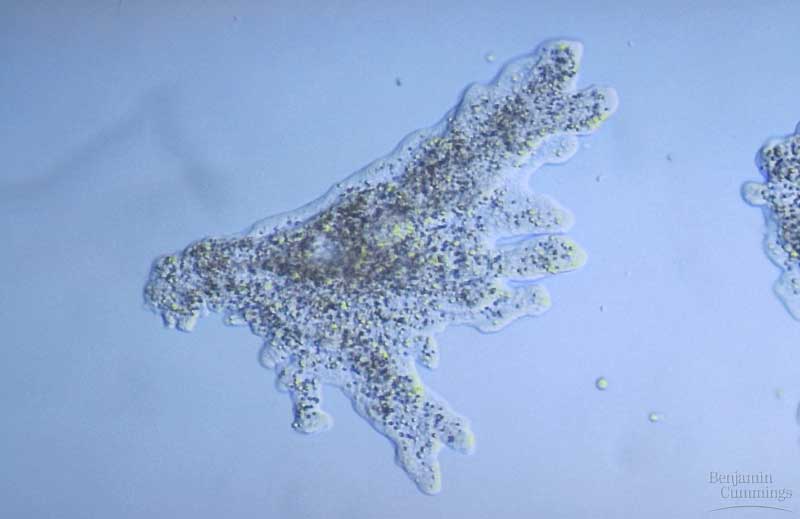 The Evolutionary Perspective
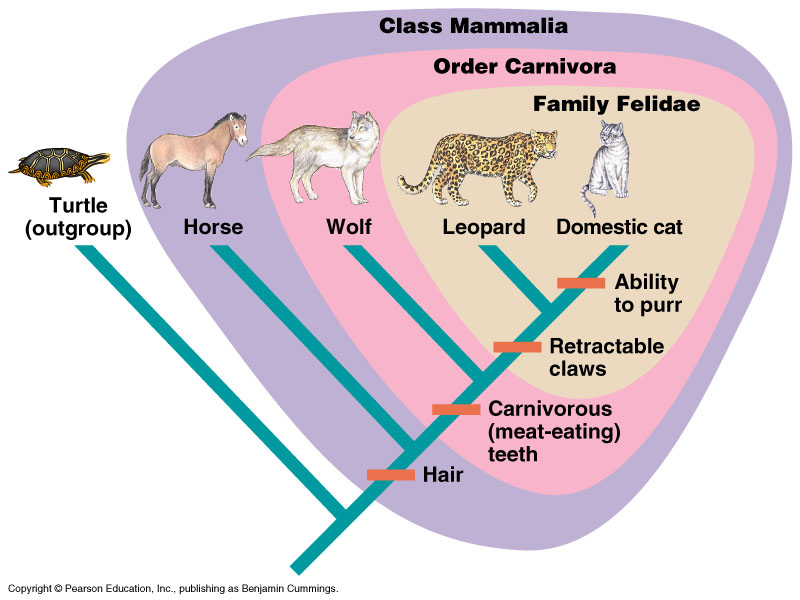 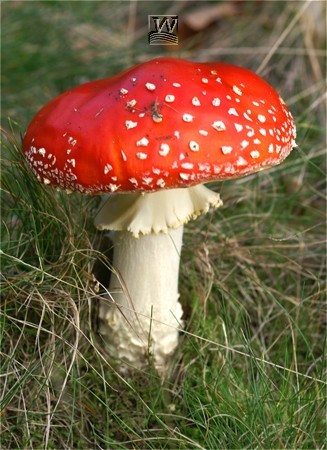 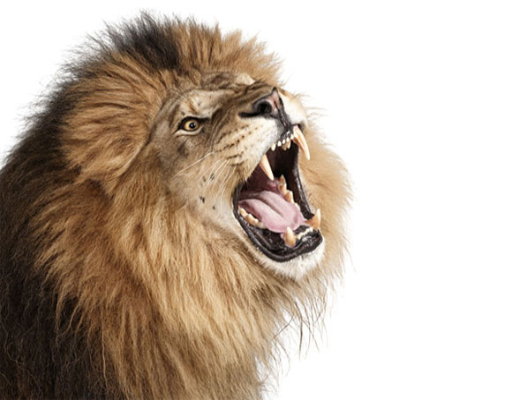 Fungi
Animalia
Kingdoms
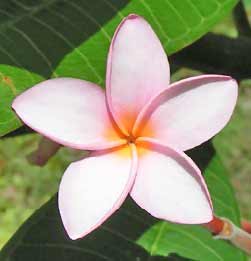 absorptivenutrition
ingestivenutrition
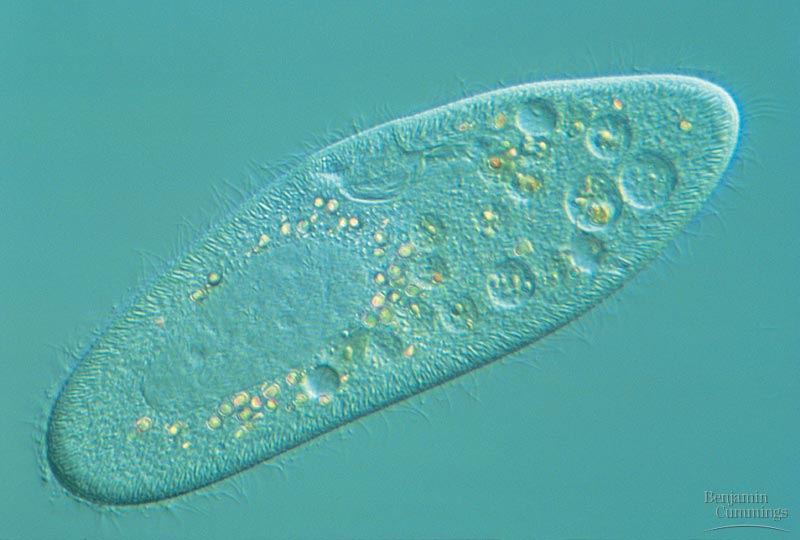 Plantae
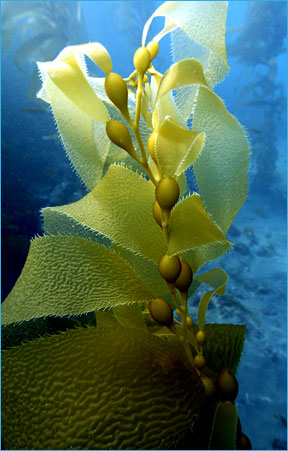 autotrophs
heterotrophs
Protista
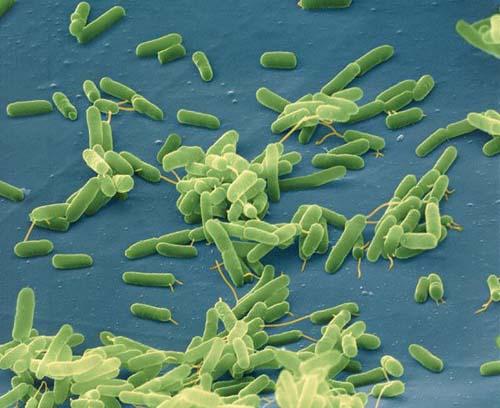 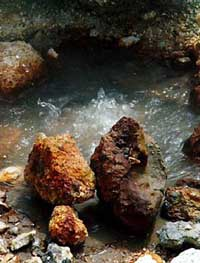 uni- tomulticellular
multicellular
Eubacteria
Archaebacteria
prokaryotes
eukaryotes
Single-celled ancestor
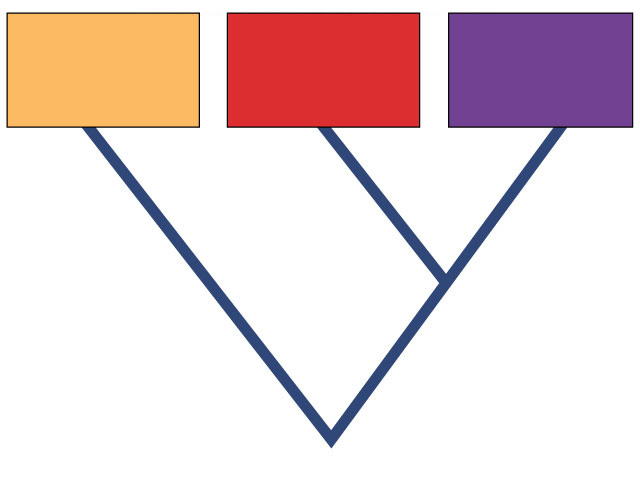 Domain
Bacteria
Domain
Archaea
Domain
Eukarya
Common ancestor
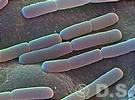 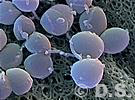 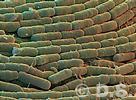 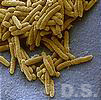 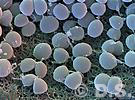 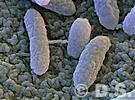 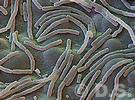 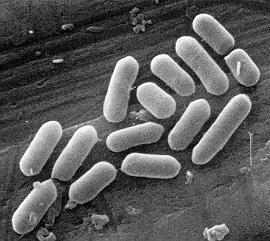 Prokaryotes
Domain Bacteria
Domain Archaebacteria
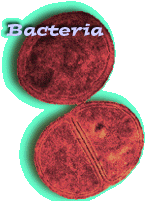 2007-2008
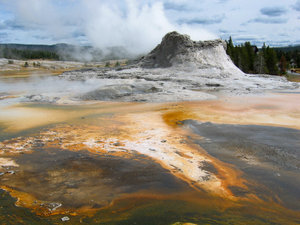 Bacteria live EVERYWHERE!
Bacteria live in all ecosystems
on plants & animals
in plants & animals
in the soil
in depths of the oceans
in extreme cold
in extreme hot
in extreme salt
on the living
on the dead
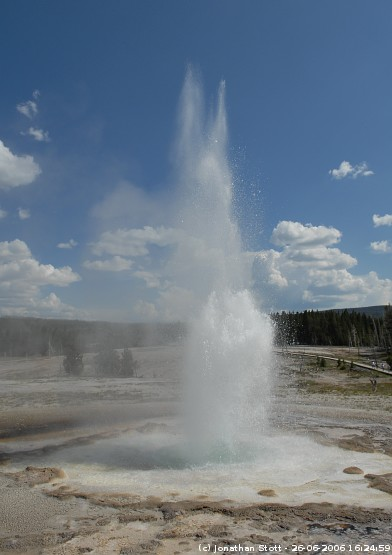 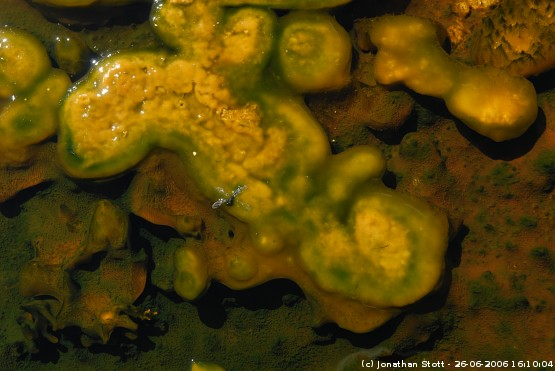 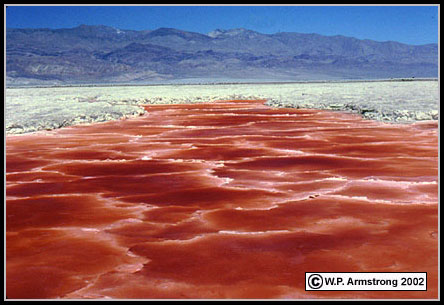 Microbes alwaysfind a way tomake a living!
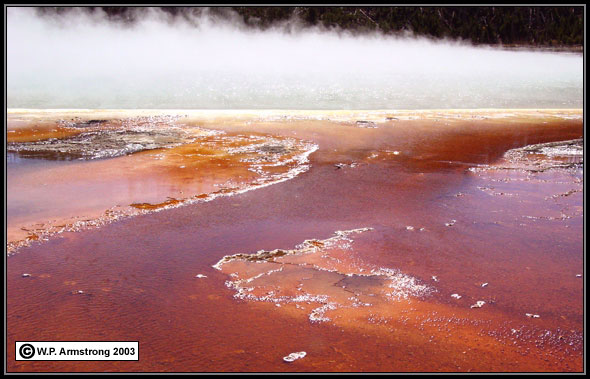 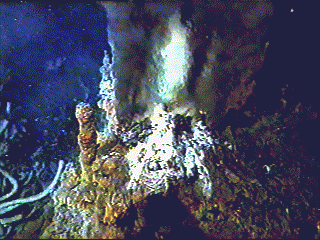 Bacterial diversity
rods and spheres and spirals… Oh My!
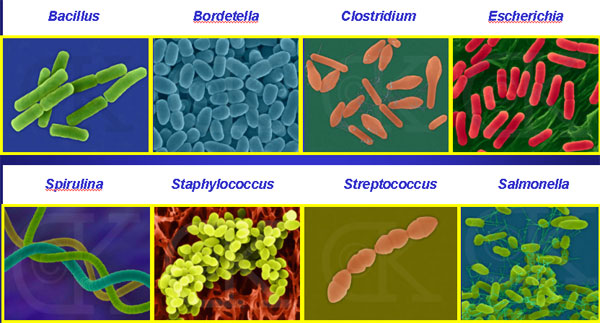 [Speaker Notes: Bacillus = anthrax, BT
Bordetella = pertussis or whooping cough, kennel cough 
Clostridium = botulism & tetanus
Escherichia = E. coli
Spirulina = blue-gren algae
Staph
Strep
Salmonella]
eukaryote cell
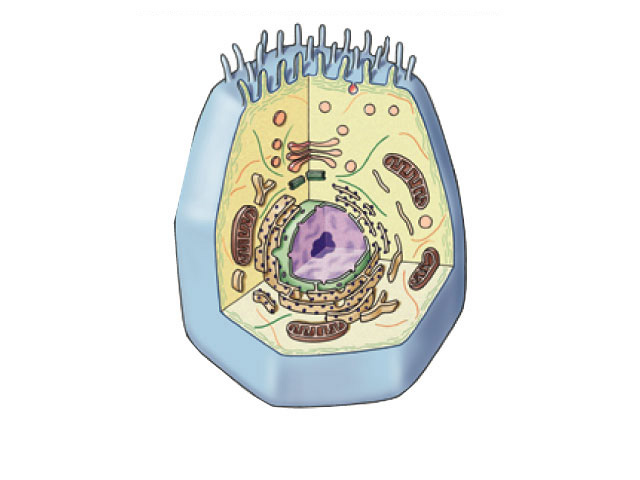 prokaryotecell
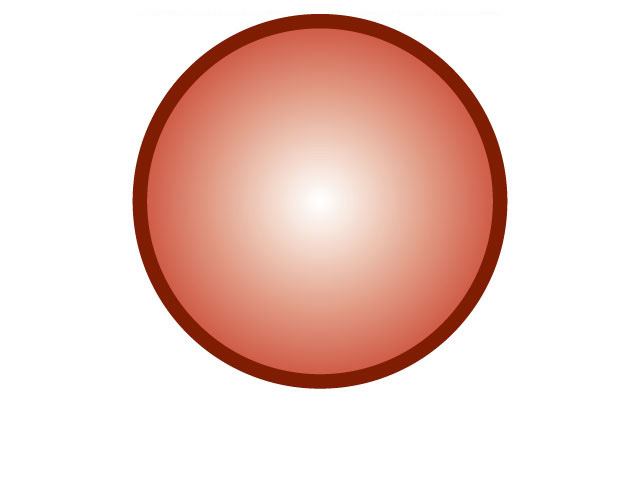 Prokaryote Structure
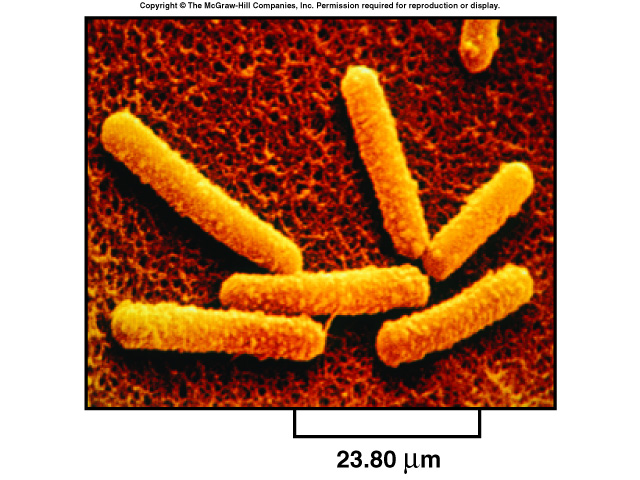 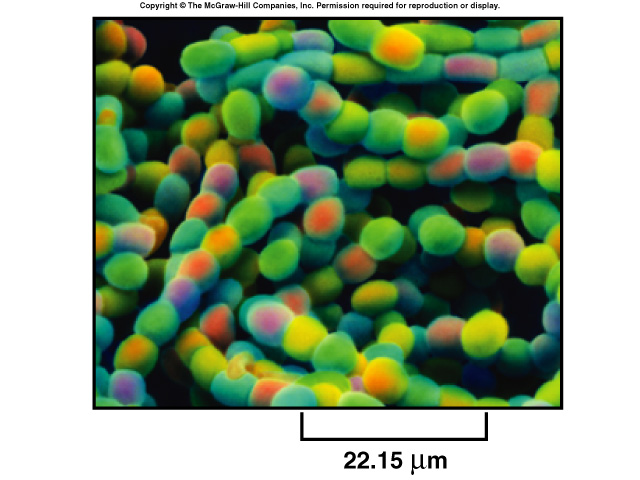 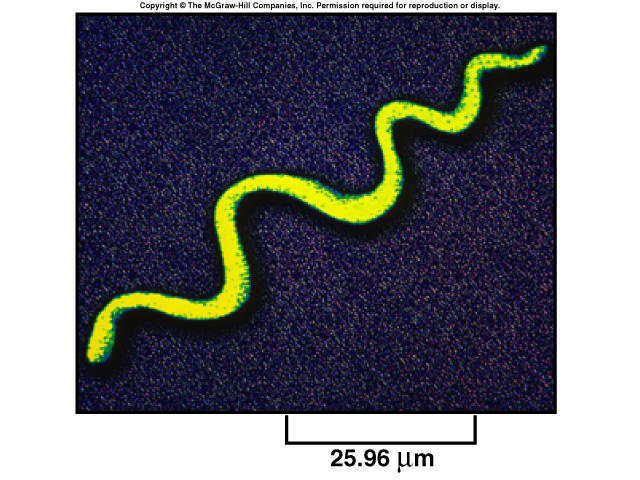 Unicellular
bacilli, cocci, spirilli
Size
1/10 size of eukaryote cell
1 micron (1um)
Internal structure
no internal compartments
no membrane-bound organelles
only ribosomes
circular chromosome, naked DNA
not wrapped around proteins
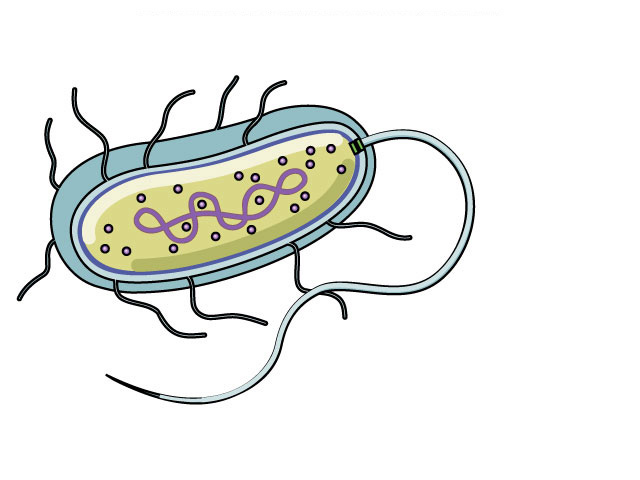 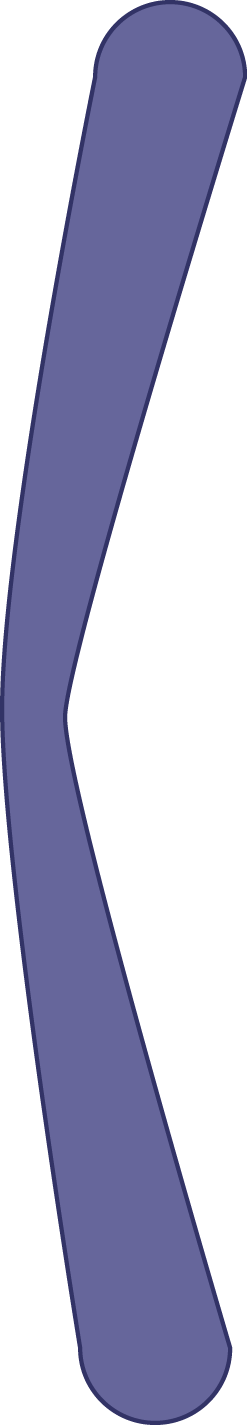 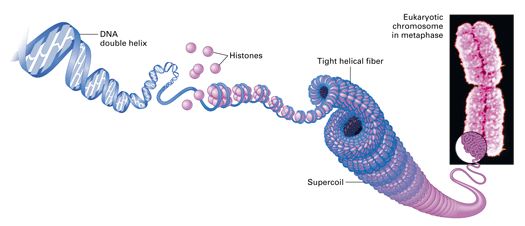 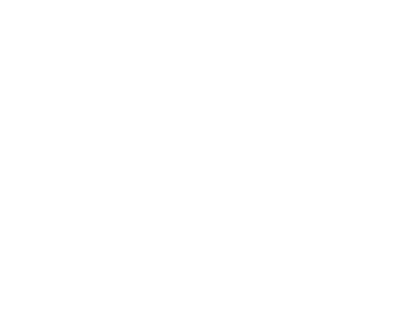 Prokaryote vs. Eukaryote Chromosome
Prokaryote
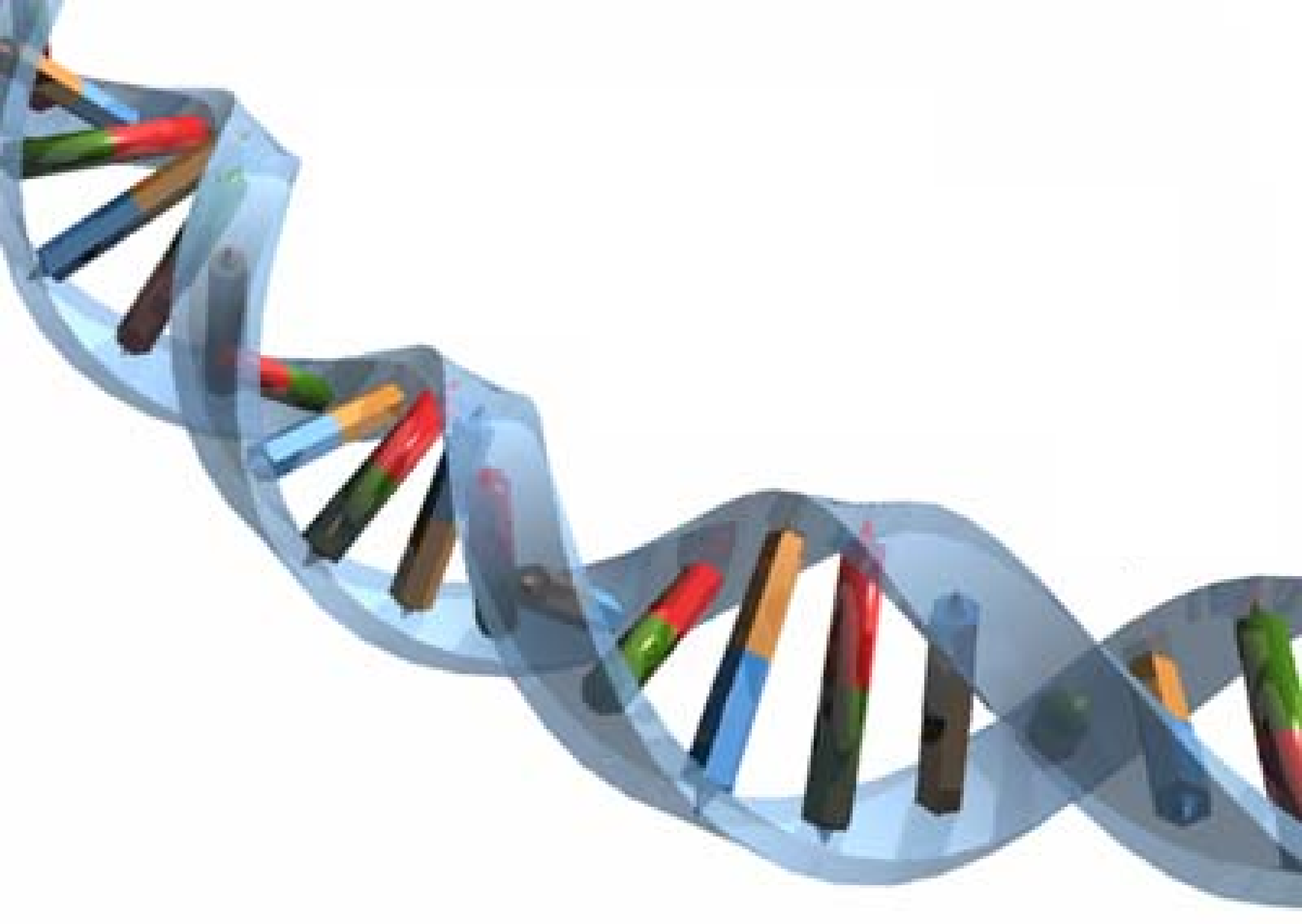 Eukaryote
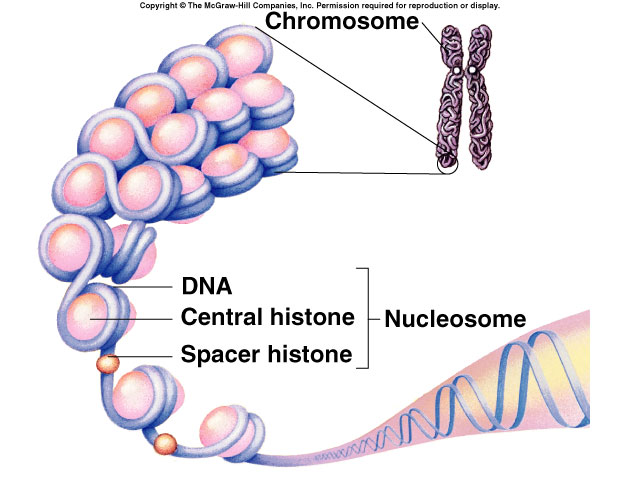 double helix
mitochondria
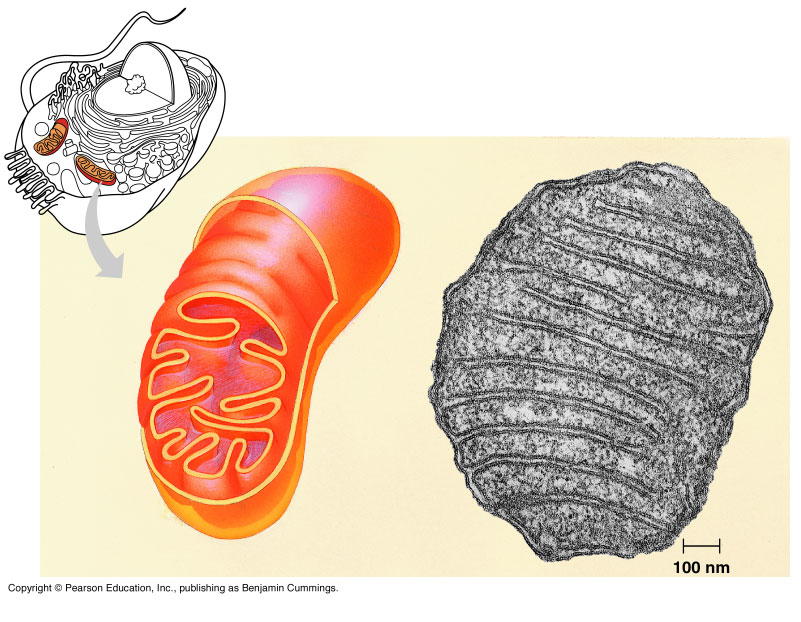 chloroplast
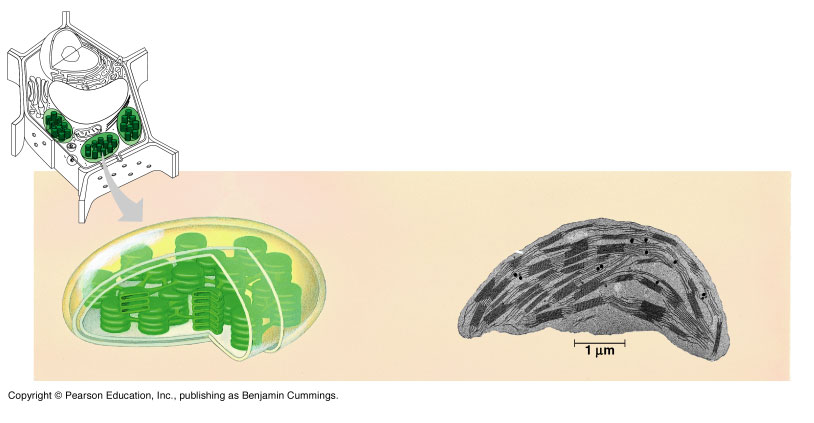 Variations in Cell Interior
cyanobacterium(photosythetic) bacterium
aerobic bacterium
internal membranesfor respirationlike a mitochondrion(cristae)
internal membranesfor photosynthesislike a chloroplast(thylakoids)
Prokaryotic metabolism
How do bacteria acquire their energy & nutrients?
photoautotrophs
photosynthetic bacteria
chemoautotrophs
oxidize inorganic compounds
nitrogen, sulfur, hydrogen…  
heterotrophs
live on plant & animal matter
decomposers & pathogens
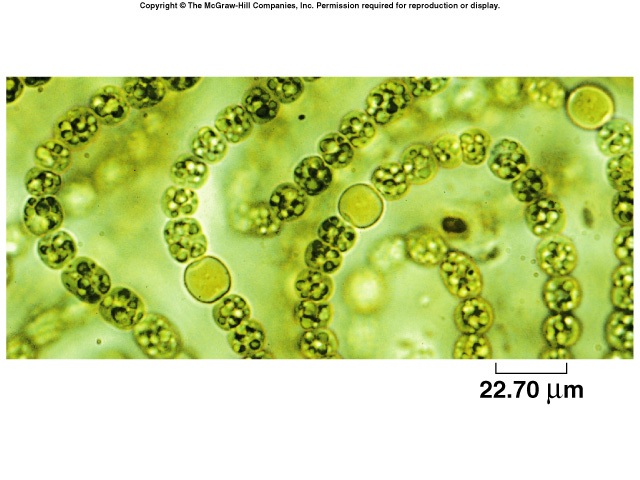 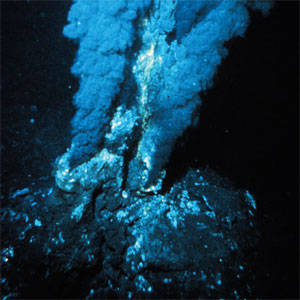 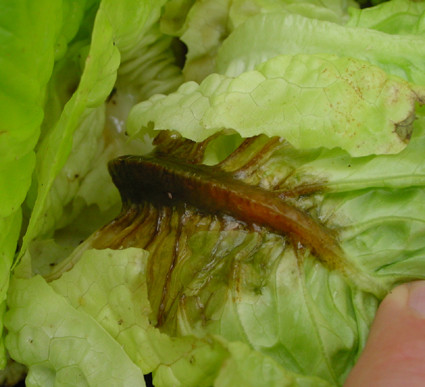 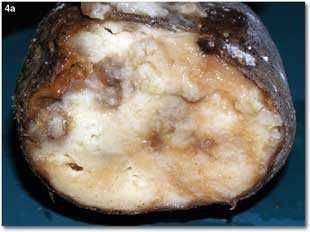 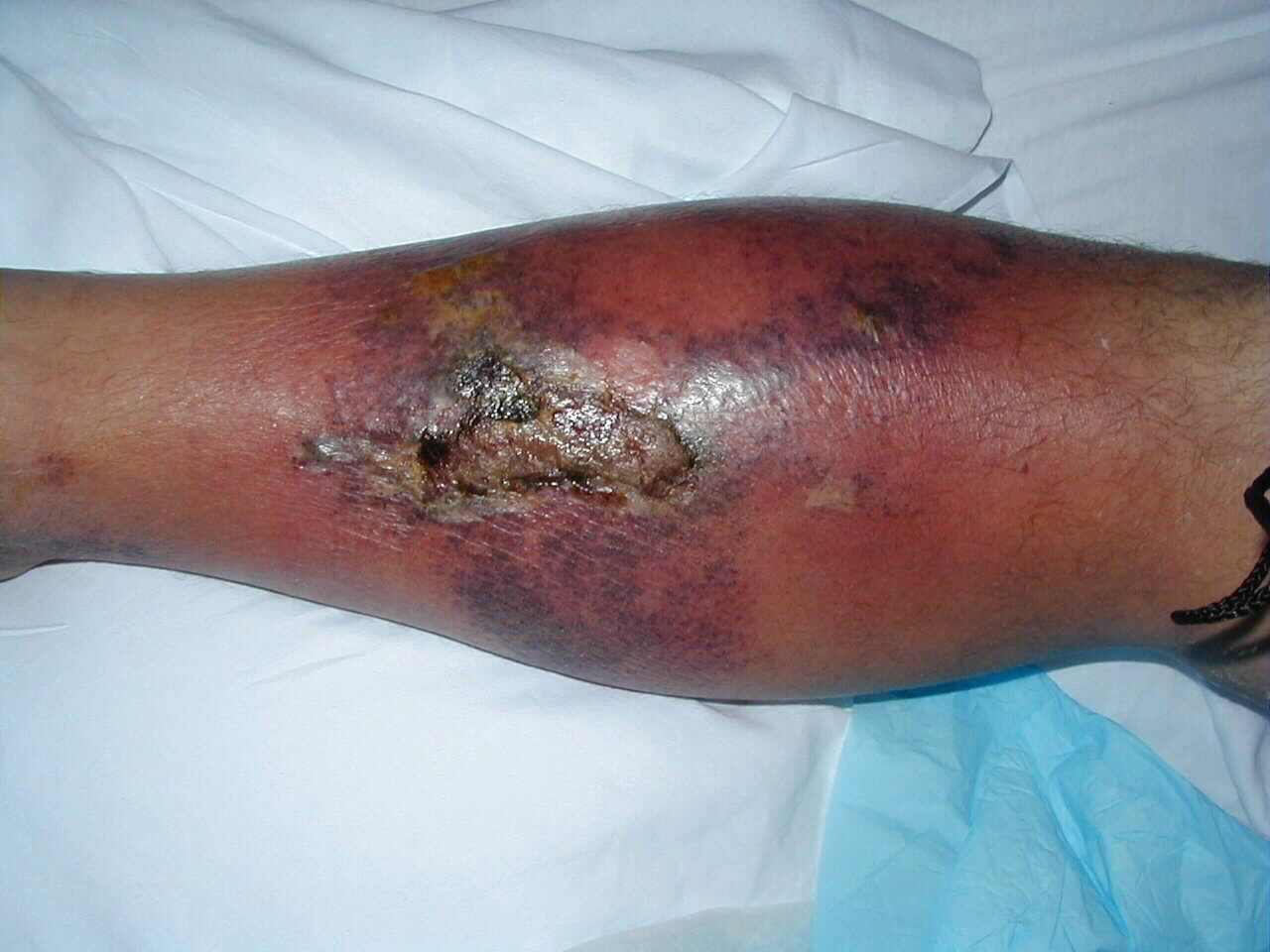 Genetic variation in bacteria
Mutations
bacteria can reproduce every 20 minutes
binary fission
error rate in copying DNA
1 in every 200 bacteria has a mutation
you have billions of E. coli in your gut!
lots of mutation potential!
Genetic recombination
bacteria swap genes
plasmids
small supplemental circles of DNA
conjugation
direct transfer of DNA
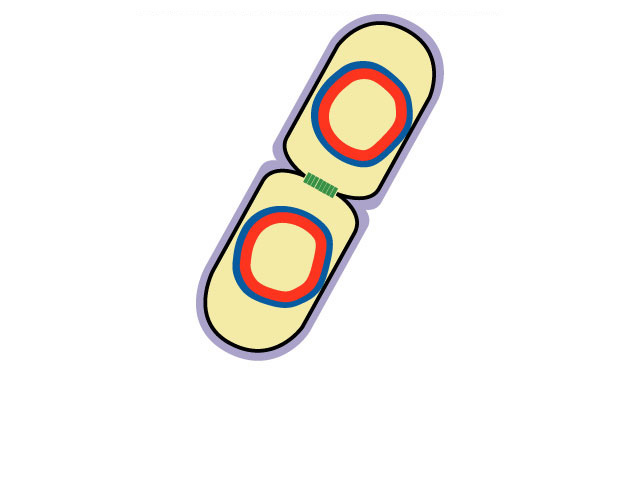 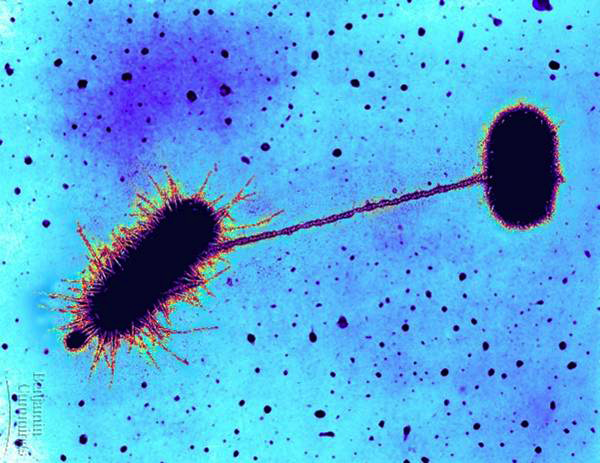 conjugation
[Speaker Notes: The adult human body contains an estimated 1 * 10^14 cells (a 1 followed by 14 zeros), 10% of which actually belong to us!! Thus, we have roughly 10 times more cells living in us than we do cells that make up our own bodies. Most of these 'outside' cells are bacteria living in the gastrointestinal tract. More than 400 species of microbes live in the colon alone, and can reach a density of 1 * 10^11 organism per milliliter of 'intestinal lumenal contents.' 

Direct transfer of DNA between 2 bacterial cells that are temporarily joined
results from presence of F plasmid with F factor
F for “fertility” DNA
E. coli “male” extends sex pilli, attaches to female bacterium
cytoplasmic bridge allows transfer of DNA]
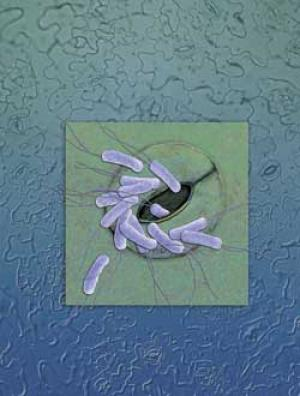 Bacteria as pathogens
Disease-causing microbes
plant diseases
wilts, fruit rot, blights
animal diseases
tooth decay, ulcers
anthrax, botulism
plague, leprosy, “flesh-eating” disease
STDs: gonorrhea, chlamydia 
typhoid, cholera 
TB, pneumonia
lyme disease
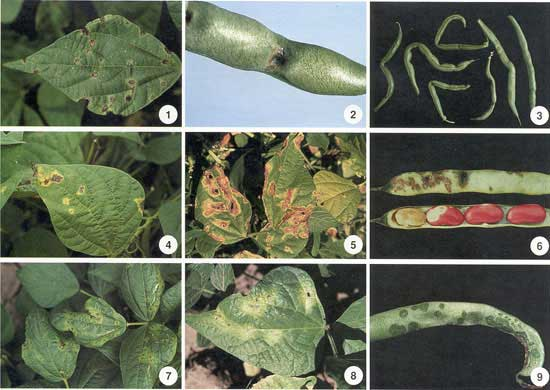 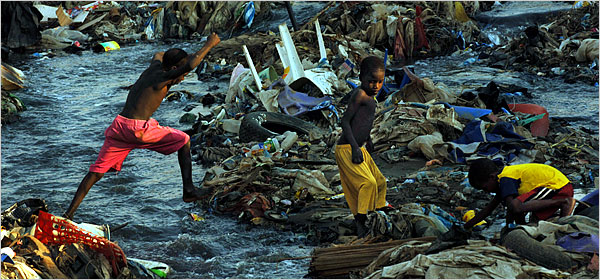 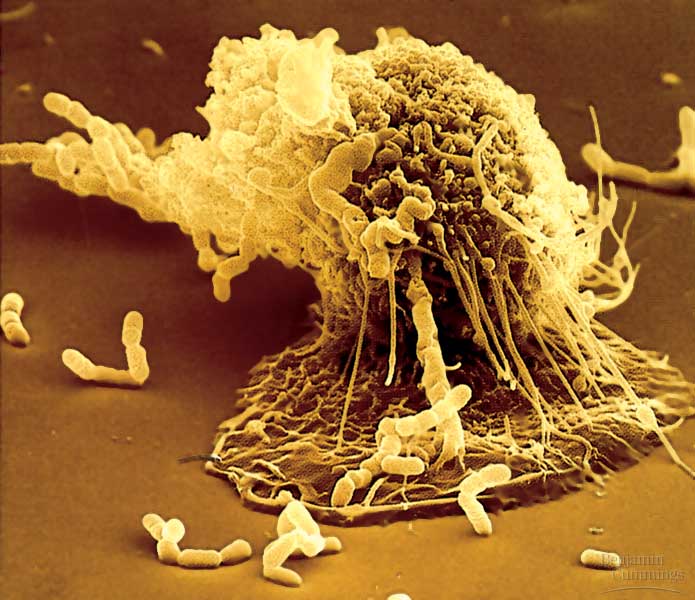 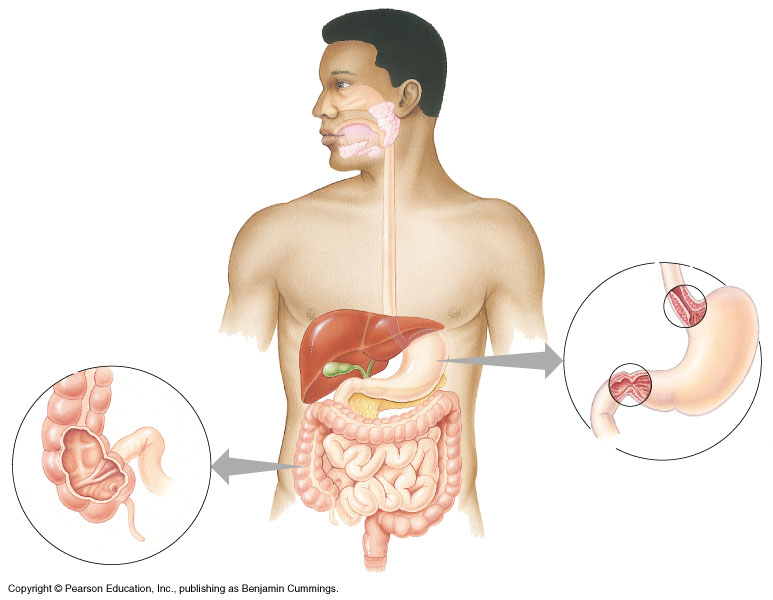 Bacteria as beneficial (& necessary)
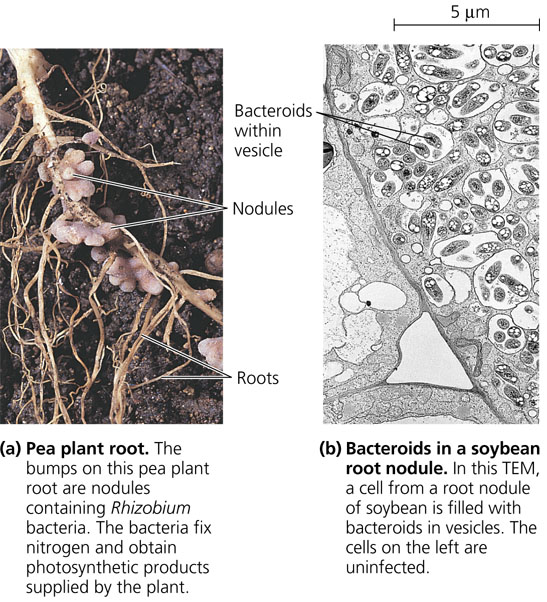 Life on Earth is dependent on bacteria
decomposers
recycling of nutrients from dead to living
nitrogen fixation
only organisms that can fix N from atmosphere
needed for synthesis of proteins & nucleic acids
plant root nodules
digest cellulose (E. coli)
digest cellulose for herbivores
cellulase enzyme
produce vitamins K & B12 for humans
produce foods & medicines
from yogurt to insulin
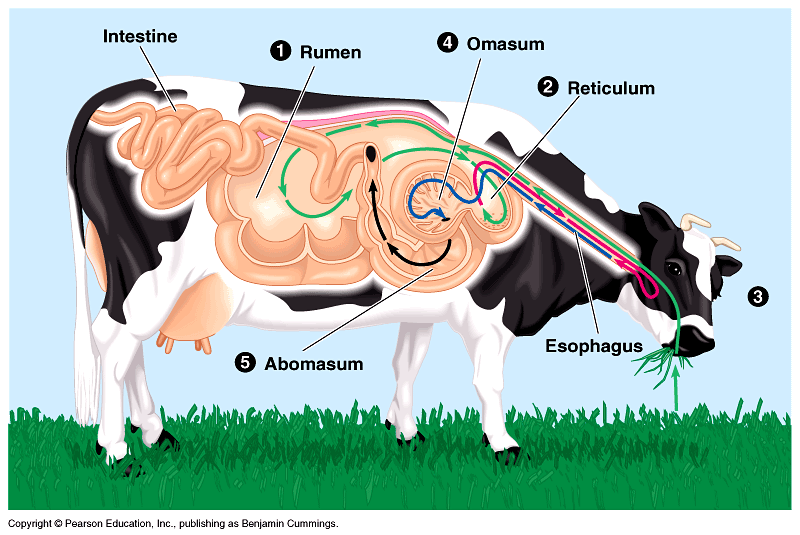 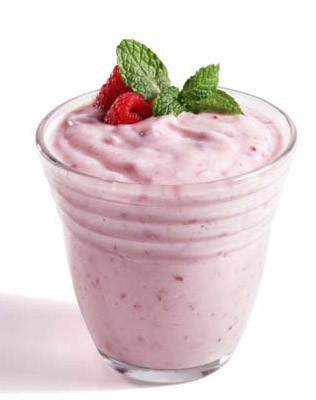 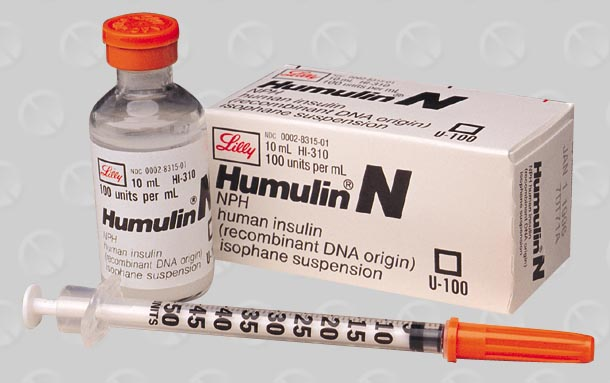 Got any Questions??
Ask da’ BacterialBoss!
You may stop here.
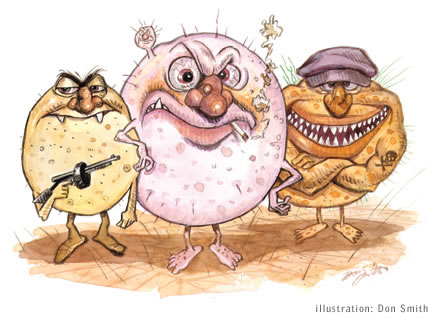 2010-2011
outer membrane of lipopolysaccharides
Gram-negative bacteria
Gram-positive bacteria
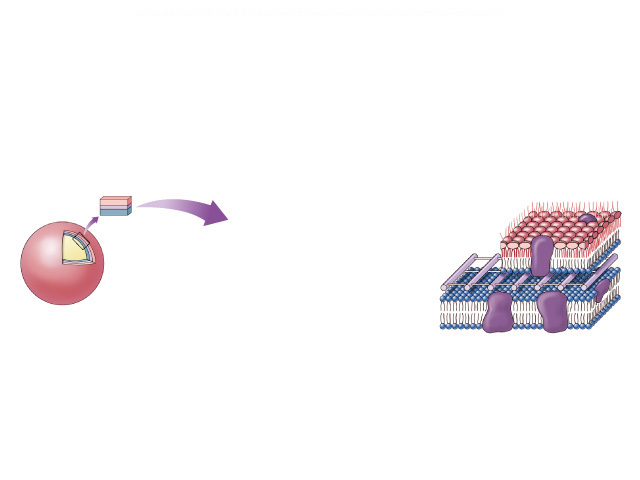 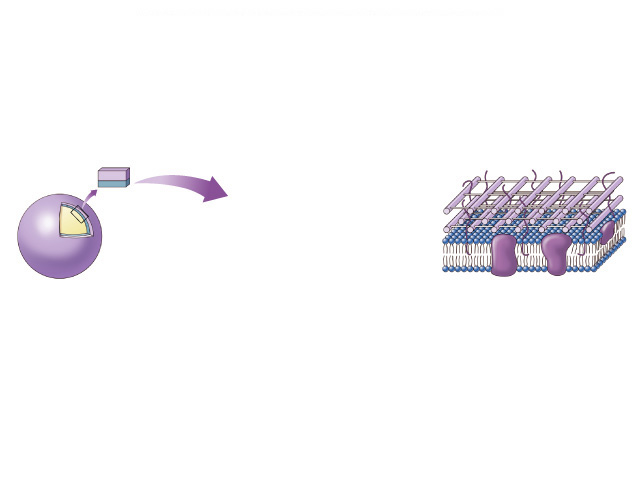 peptide side
chains
outer
membrane
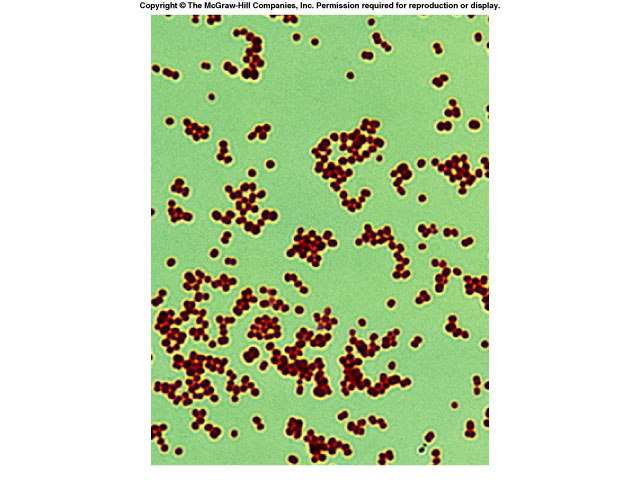 cell wall
peptidoglycan
cell wall
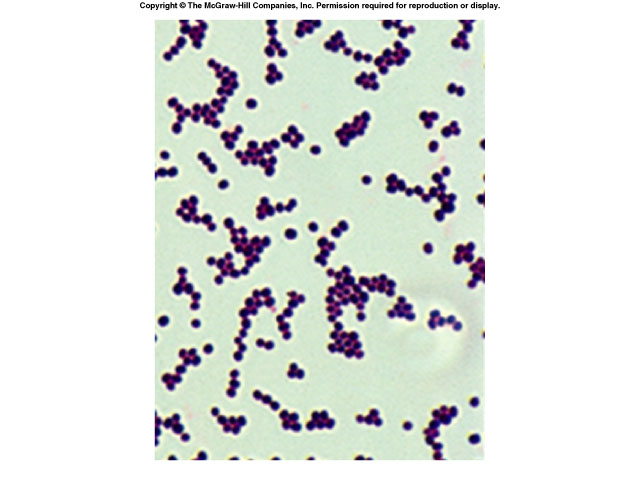 peptidoglycan
plasma membrane
plasma
membrane
protein
Prokaryote Cell Wall Structure
That’simportant foryour doctorto know!
peptidoglycan = polysaccharides + amino acid chains
lipopolysaccharides = lipids + polysaccharides
[Speaker Notes: Most pathogenic bacteria in humans are gram-negative organisms.
Escherichia coli, Salmonella, and other Enterobacteriaceae, Pseudomonas, Moraxella, Helicobacter, Stenotrophomonas, Legionella and Wolbachia and many others,  cyanobacteria, spirochaetes, green sulfur and green non-sulfur bacteria.
Medically relevant Gram-negative cocci include three organisms, which cause a sexually transmitted disease (Neisseria gonorrhoeae), a meningitis (Neisseria meningitidis), and respiratory symptoms (Moraxella catarrhalis).
Medically relevant Gram-negative bacilli include a multitude of species. Some of them primarily cause respiratory problems (Hemophilus influenzae, Klebsiella pneumoniae, Legionella pneumophila, Pseudomonas aeruginosa), primarily urinary problems (Escherichia coli, Proteus mirabilis, Enterobacter cloacae, Serratia marcescens), and primarily gastrointestinal problems (Helicobacter pylori, Salmonella enteritidis, Salmonella typhi).
Classically, six gram-positive organisms are typically pathogenic in humans. Two of these, Streptococcus and Staphylococcus, are cocci (round bacteria). The remaining organisms are bacilli (rod-shaped bacteria) and can be subdivided based on their ability to form spores. The non-spore formers are Corynebacterium and Listeria (food poisoning w/ 25% mortality vs 1% in Salmonella), while Bacillus and Clostridium (botulism & tetanus) produce spores. The spore-forming bacteria can again be divided based on their respiration: Bacillus is a facultative anaerobe, while Clostridium is an obligate anaerobe.]